Pīnyīn
拼音
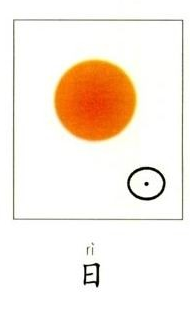 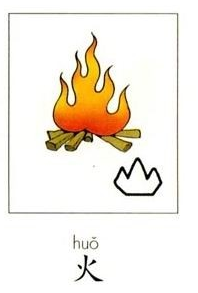 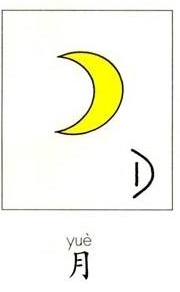 Piktografi
Struktur Pin Yin
Finals
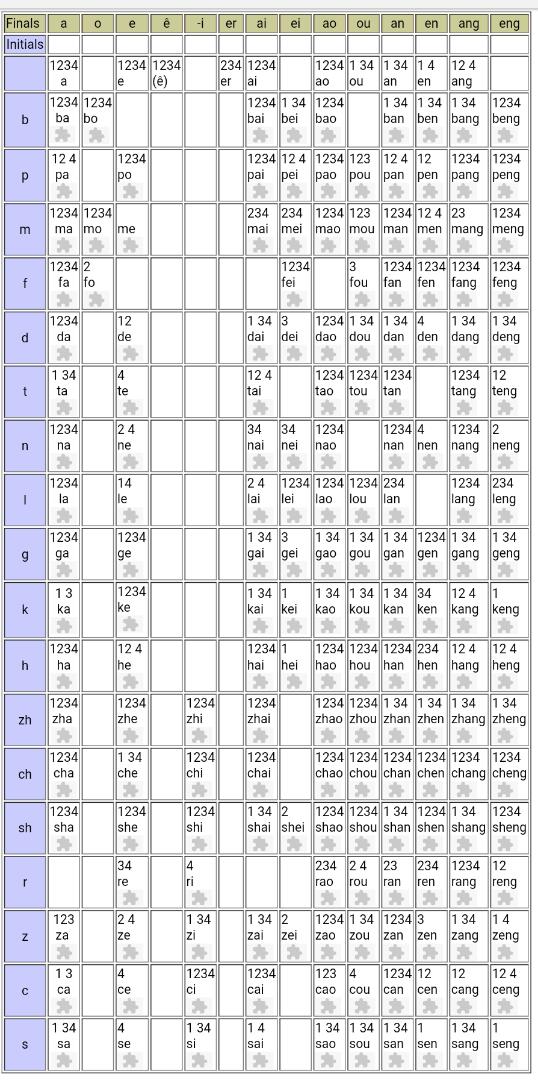 Initials
Initials
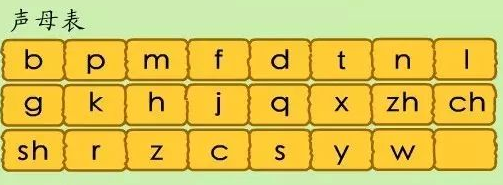 Finals
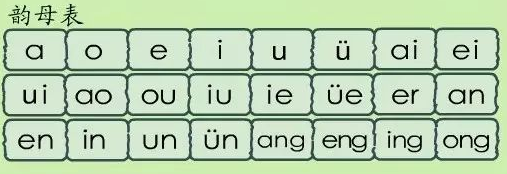 Nada
Kes 1
Kes 2
Kes 3
G
Shh
Yu
Kes 4
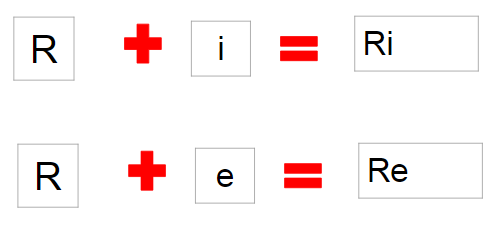 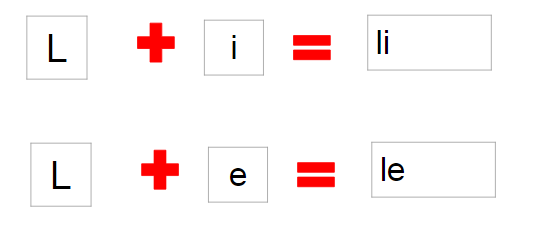 Shùzì
数字
Nombor
Nián, yuè, rì
年、月、日
Tahun, Bulan & Hari
16/10/2017
2017年 10月16日
Èr líng yī qī nián shí yuè shí liù rì
年 ( Tahun)
年 ( Tahun)
月 ( Bulan)
月 ( Bulan)
Shēngrì
生日
Hari Jadi
Qǐngwèn nǐ de shēngrì shì jǐ yuè jǐ hào ?
请问你的生日是几月几号？
Bilakah hari jadi anda?
Wǒ de shēngrì shì bā yuè sānshí hào。
我的生日是八月三十号。
Hari jadi saya pada 30 Ogos.
Shíjiān
时间
Masa
Qǐngwèn xiànzài jǐ diǎn？
请问现在几点？
Pukul berapa sekarang?
Xiànzài qī diǎn 。
现在七点。
Pukul  tujuh sekarang.
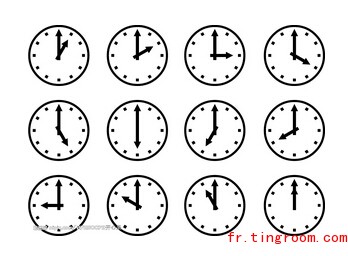 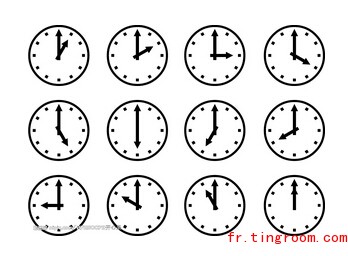 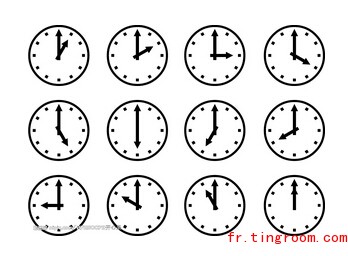 Yīdiǎn   
      一点
Liǎng diǎn      
       两点
Sān diǎn      
       三点
Sì diǎn     
     四点
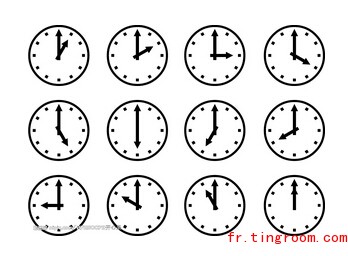 Wǔ diǎn
     五点
Liù diǎn 
       六点
Qī diǎn 
     七点
Bā diǎn   
     八点
Qǐngwèn xiànzài jǐ diǎn？
请问现在几点？
Pukul berapa sekarang?
Xiànzài qī diǎn bàn。
现在七点半。
Pukul  tujuh setengah sekarang.
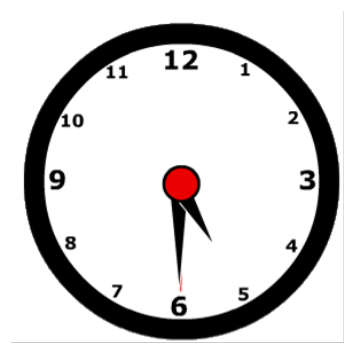 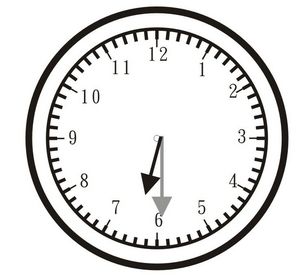 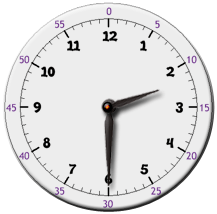 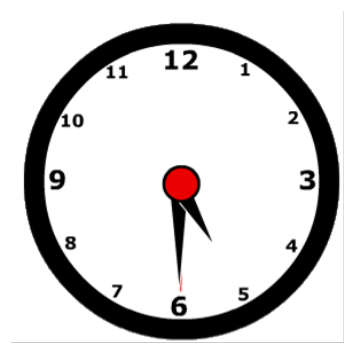 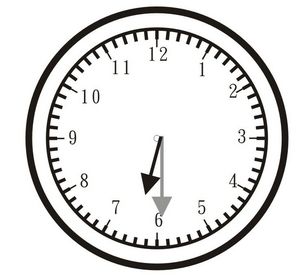 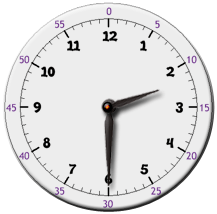 Liù diǎn bàn
   六点半
Liǎng diǎn bàn
      两点半
Sì diǎn bàn
   四点半
Qǐngwèn xiànzài jǐ diǎn？
请问现在几点？
Pukul berapa sekarang?
Xiànzài qī diǎn sìshíwǔ fēn 。
现在七点四十五分。
Pukul  tujuh empat puluh lima sekarang.
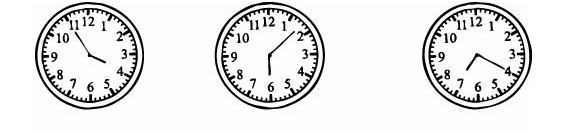 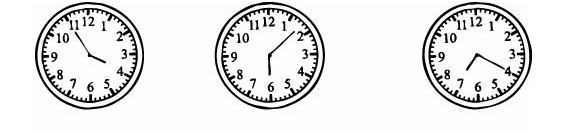 Sān diǎn wǔshíwǔ fēn
      三点五十五分
Liù diǎn líng bā fēn
         六点零八分
Qī diǎn èrshí fēn
         七点二十分
Xúnwèn Jiàqián
询问价钱
Tanya Harga
Lìng jí
RM 令吉
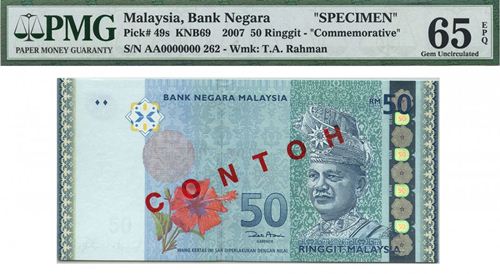 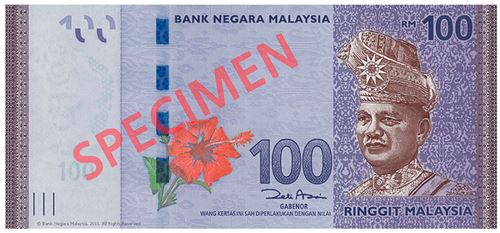 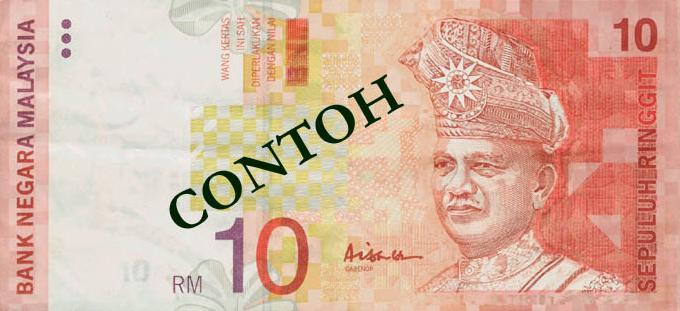 一百 令吉
一百 块
十 令吉
十 块
五十 令吉
五十 块
Lìng jí      Kuài
RM 令吉/ 块
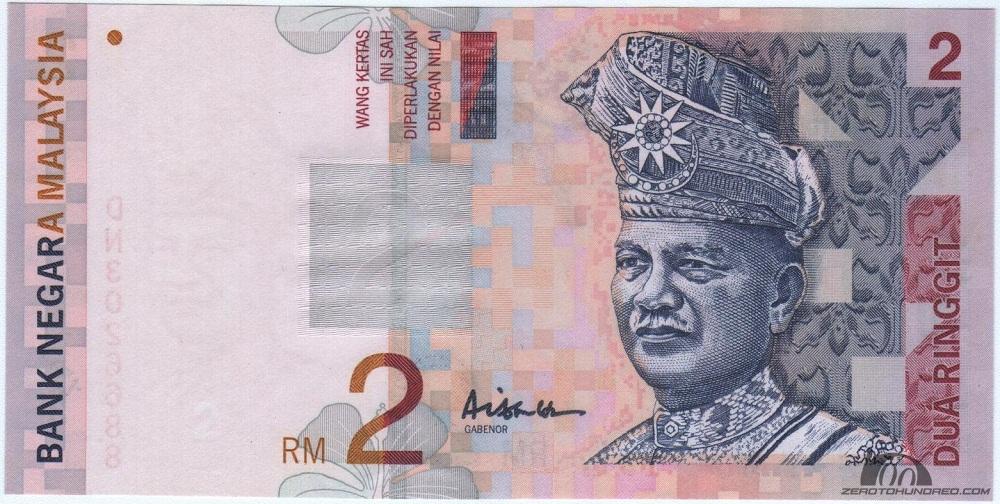 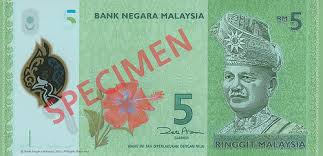 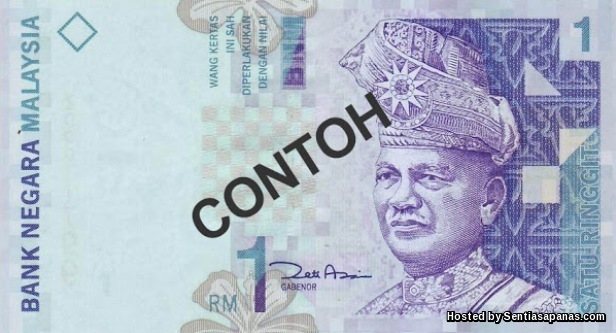 一令吉
一块
二令吉
两块
五令吉
五块
Xiān
sen 仙
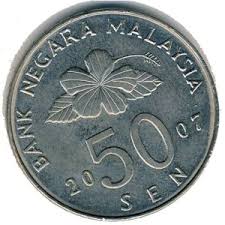 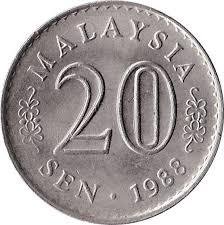 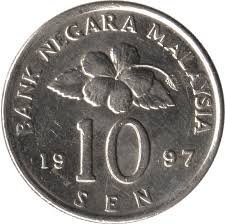 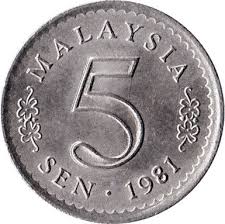 五仙 /五分（Fēn）
十 仙
二十 仙
五十仙
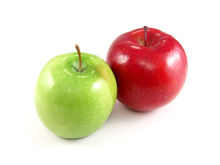 Píngguǒ
苹果
 Epal
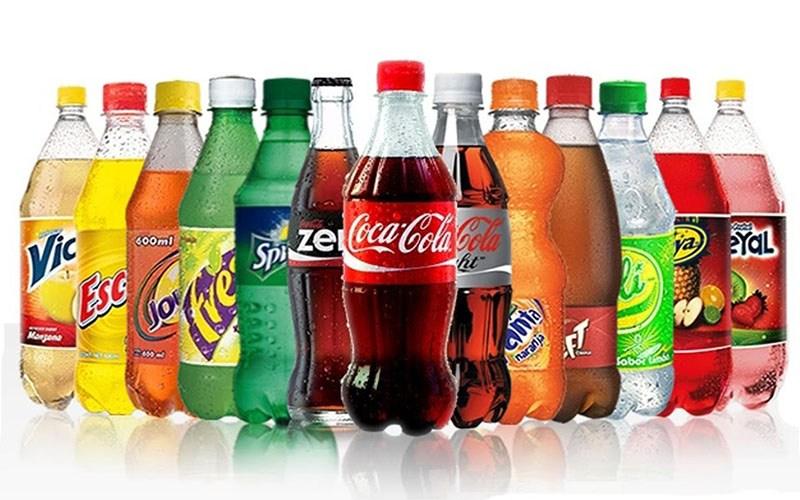 Qìshuǐ
汽水
 Minuman Ringan
Běn
本
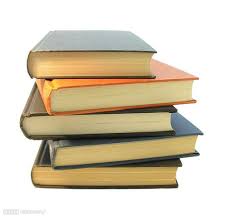 Shū
书
Buku
Píng
瓶
Lì粒
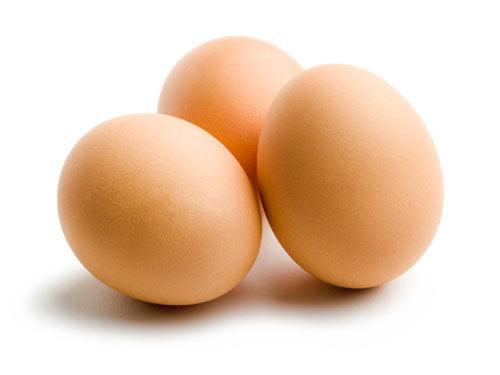 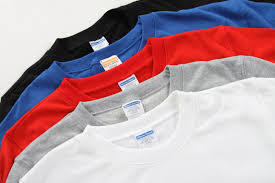 Yīfú
衣服
Baju
Jīdàn
鸡蛋
Telur
Jiàn
件
Qǐngwèn wǔ jiàn yīfú duōshǎo qián？
请问五件衣服多少钱？
5 helai baju berapa Ringgit?
duōshǎo qián？
。。。多少钱？
duōshǎo qián？
。。。多少钱？
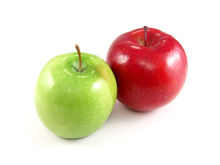 Píngguǒ
苹果
 Epel
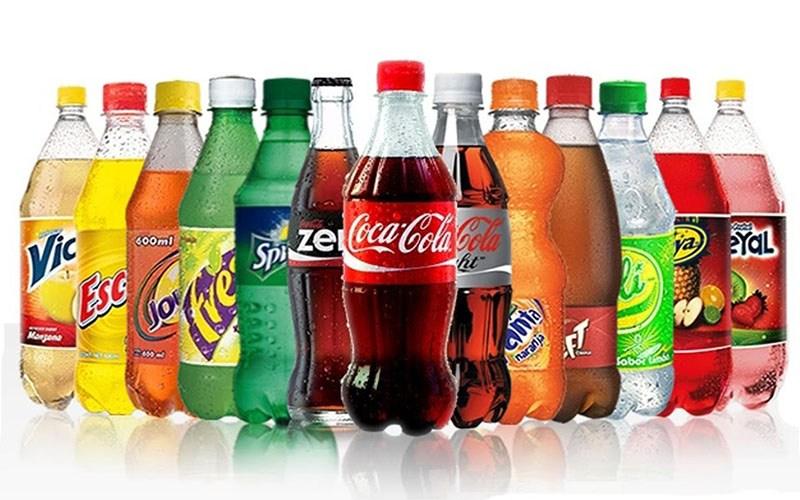 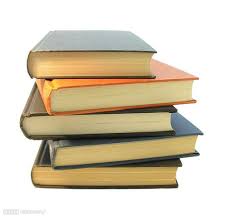 RM 4.80
RM 69.99
RM 1.80
RM 599
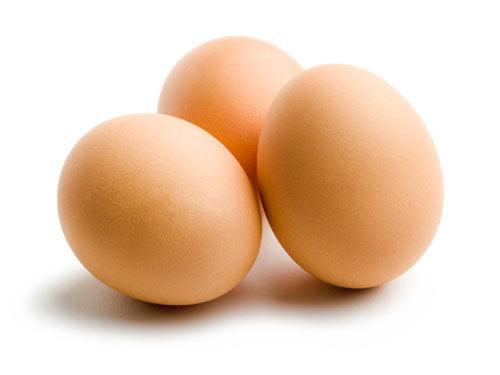 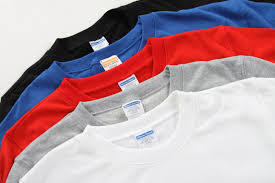 RM 250
[Speaker Notes: 四l]